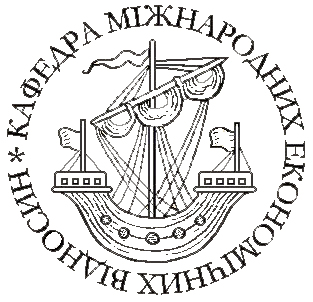 Інтернет-спільноти
Соціальні мережі та спільноти
Онлайн аукціони
Інтернет-портали


доц. Українець Л.А.
Соціальні мережі та спільноти
Інтернет з’явився як мережа, що об'єднувала вчених
На початку спільноти створювались у вигляді тематичних підбірок чи розсилок новин
Сьогодні соціальні мережі, поширення фото і відео, блоги започаткували нову еСьогодні соціальні мережі – найбільш поширений вид активності в Інтернеті
ру віртуальної соціалізації
Національні соціальні мережі
Китай
Sina Weibo
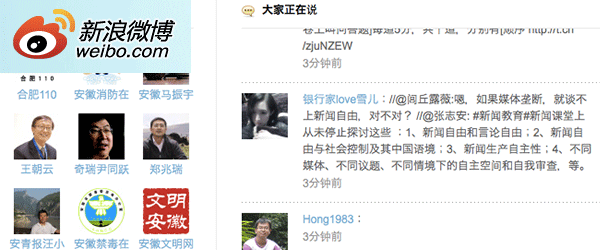 Національні соціальні мережі
Китай
Sina Weibo					




RenRen
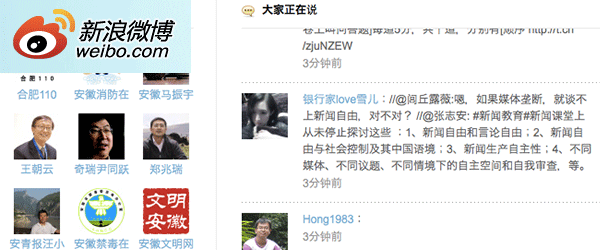 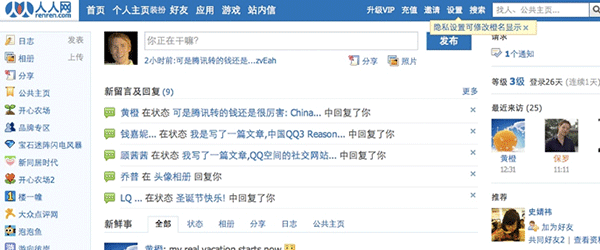 Національні соціальні мережі
Китай
Sina Weibo					Qzone 					




RenRen
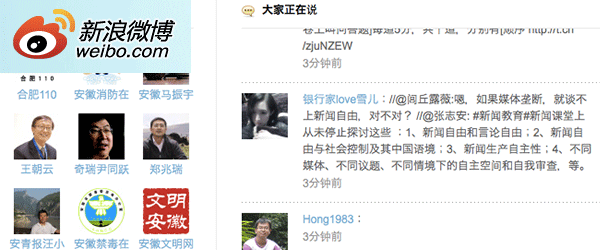 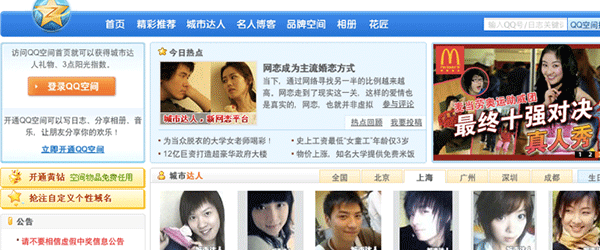 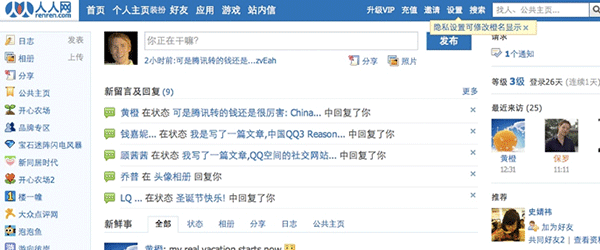 Національні соціальні мережі
Китай
Sina Weibo					Qzone 					




RenRen					 Kaixin
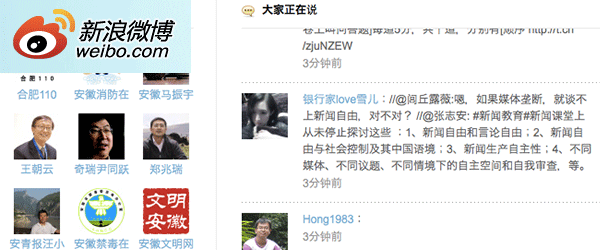 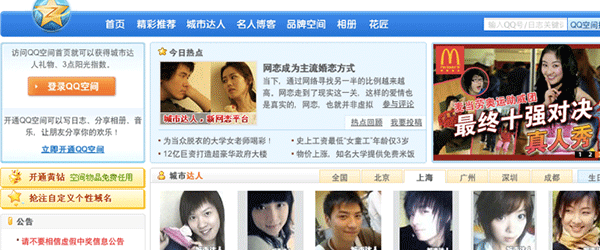 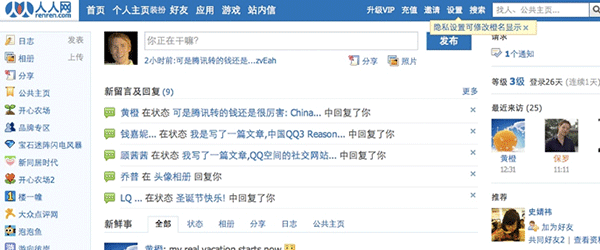 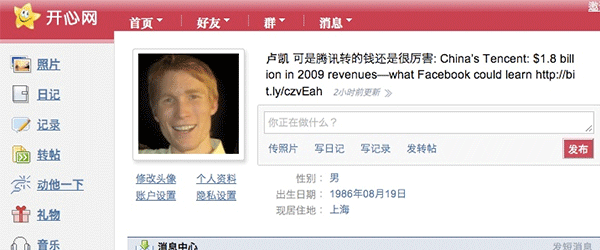 Національні соціальні мережі
Латинська Америка
Orkut (Бразилія)
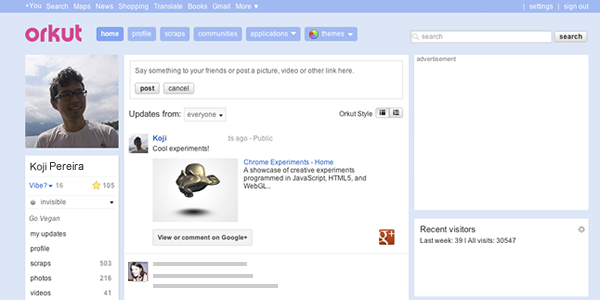 Національні соціальні мережі
Латинська Америка
Orkut (Бразилія)			Taringa(Аргентина)
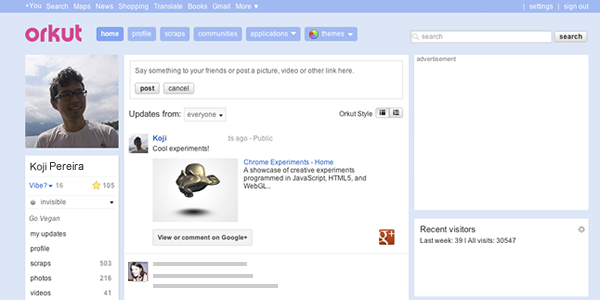 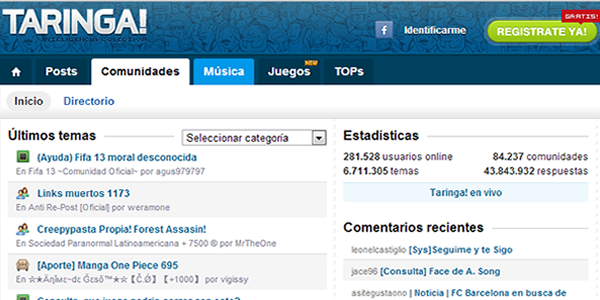 Національні соціальні мережі
Mixi (Японія)
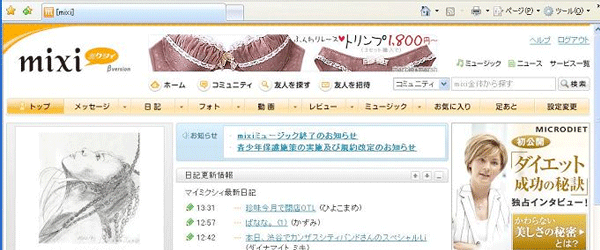 Національні соціальні мережі
Mixi (Японія)





					XING (ЄС)
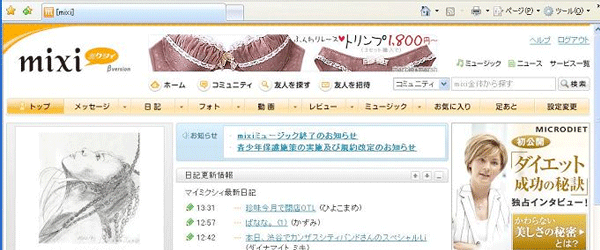 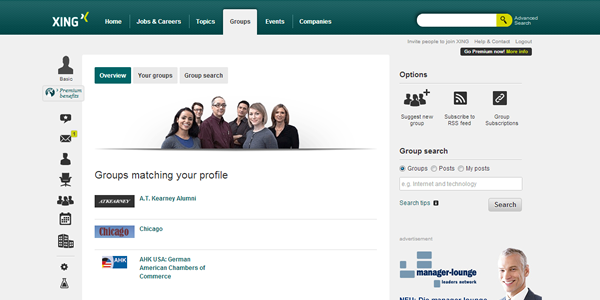 Національні соціальні мережі
Росія
Вконтакте
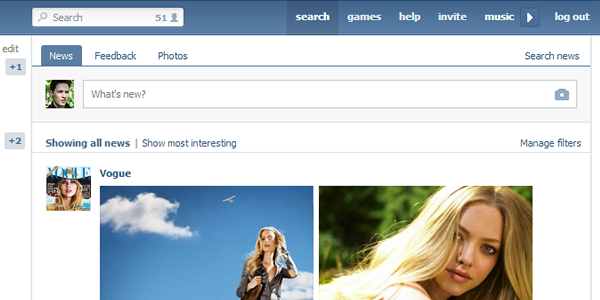 Національні соціальні мережі
Росія
Вконтакте					Однокласники
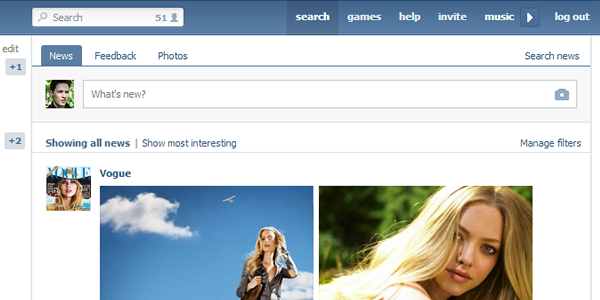 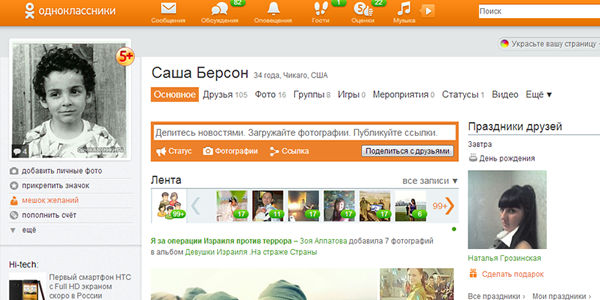 Що таке соціальна мережа?
Робочі визначення:
Група людей
Спільна соціальна взаємодія
Зв'язки між членами 
Участь протягом певного періоду часу
Топ-10 соціальних мереж у світі (2016)
Соціальні мережі України (2016)
Зростання соціальних мереж
Топ 10 соціальних мереж охоплюють 90% користувачів

Нові соцмережі (після 2008 року) спрямовані на обмін повідомленнями (Snapchat, WhatsApp)

Facebook на 1 місці у світі за кількістю відвідувачів і часом у мережі

Соціальні мережі отримали близько € 23 млрд доходів від реклами
Перетворення соціальних мереж в бізнес
Більшість соціальних мереж отримують дохід від реклами

Бізнес-використання соцмереж:
Маркетинг і реклама
Охоплення юної аудиторії
Моніторинг ринку
Глобальні доходи соціальних мереж від реклами, 2015 р.
Перетворення соціальних мереж в бізнес
Більшість соціальних мереж отримують дохід від реклами

Бізнес-використання соцмереж:
Маркетинг і реклама
Охоплення юної аудиторії
Моніторинг ринку
Типи соціальних мереж і їхні бізнес-моделі
Загальні спільноти 
Пропонують можливість взаємодіяти із широкою аудиторією, організованою в загальні теми
Отримують доходи від реклами, за рахунок продажу рекламного простору на сторінках і відео
Практичні (професійні) мережі 
передбачають зосередженість в дискусійних групах, надання допомоги, інформації і знань, пов'язаних з сферою спільної практики
можуть бути або прибуткові, або некомерційні (підтримувати себе рекламою або пожертвами)
Типи соціальних мереж і їхні бізнес-моделі (продовження)
Мережі на основі інтересів 
пропонують дискусійні групи на основі спільної зацікавленості в тій чи іншій конкретній темі
покладаються на рекламу і на спонсорські угоди
Спільноти за приналежністю 
пропонують учасникам обговорення і взаємодію з іншими людьми, які належать до тієї ж соціальної групи.
підтримується за рахунок реклами і виручки від реалізації продукції
Спонсорські спільноти 
створені урядом, некомерційними або некомерційними організаціями з власними цілями.
Особливості і технології
Профіль
Стрічка новин 
Хроніка
Мережа друзів
Вподобання (лайки)
Ігри і додатки
Повідомлення
Архів
Дошка оголошень
Групи
Онлайн аукціони
Онлайн-аукціони одні з найбільш популярних сайтів С2С

Лідер ринку eBay 

Існують сотні аукціонних сайтів

Все частіше інтернет-магазини додають аукціони на свої сайти.
Переваги аукціонів
Оборот
Встановлення цін.
Прозорість цін.
Ефективність ринку.
Зниження операційних витрат.
Концентрація споживачів.
Ефекти мережі.
Ризики і недоліки аукціонів
Уповільнення споживання.
Моніторинг.
Витрати на обладнання.
Цільові ризики.
Витрати на виконання
eBay
eBay
Бізнес-модель аукціону
Комісійний відсоток від суми продажу
Плата за розміщення товару
Оплата фінансових послуг платіжних систем
Збори за рекламу
Види аукціонів
Англійський аукціон
Одна річ в лоті
Найвища ціна виграє
Голландський Інтернет-аукціон
Багато речей на продаж
Кінцева ціна – найнижча ціна серед успішних заявок
«Назви ціну»
Споживач називає свою ціну і продавці пропонують йому свій товар
Ціна фіксована
Використовується для розпродажу залишків
Аукціон «за 1 пенні» (скандинавський аукціон)
Учасники платять за право робити ставку
Купивши певну кількість ставок учасники використовують їх, щоб підняти ціну на фіксовану суму (кілька копійок)
Виграє остання і найвища ціна
Чинники, які треба враховувати, влаштовуючи аукціон
Тип продукту
Життєвий цикл продукції
Управління каналами розподілу
Тип аукціону
Початкове встановлення ціни
Збільшення ставок
Тривалість аукціону
Кількість товарів
Правило розподілу ціни
Закриті чи відкриті торги
Коли аукціони зазнають невдачі
• Шахрайські ставки.
• Узгоджена ціна.
• Підставні відгуки для оборони.
• Підставні відгуки для нападу
• Шантаж відгуками.
• Втручання в угоди
• Маніпуляції з ставками.
• Несплата після перемоги.
• Підставні ставки.
• Невиконання угоди.
• Непродаж.
• Перехоплення
Зменшення ризику
• Рейтинг.
• Списки спостереження.
• Проксі ставка
Інтернет-портали
Найбільш часто відвідувані сайти
Портали починались як пошукові системи
Сьогодні портали надають:
новини, 
розважальні програми, 
карти, 
зображення, 
соціальні мережі, 
іншу поглиблену інформацію
Корпоративні портали допомагають співробітникам отримати потрібну робочу інформацію
Yahoo!
Yahoo!
Yahoo!
Типи порталів
портали загального призначення
намагаються залучити дуже велику аудиторію
утримують аудиторію, надаючи поглиблені канали контенту
приклади: Yahoo, Yandex, Rambler

вертикальні портали
залучають відданих глядачів з глибоким інтересом до конкретного спеціалізованого контенту
Приклади порталів
Джерела доходів для порталів
Загальна реклама
Оренда рекламних площ
Комісія за продажі
Плата за підписку
Додатки і ігри